Rots en Water training
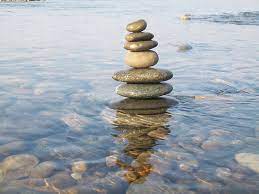 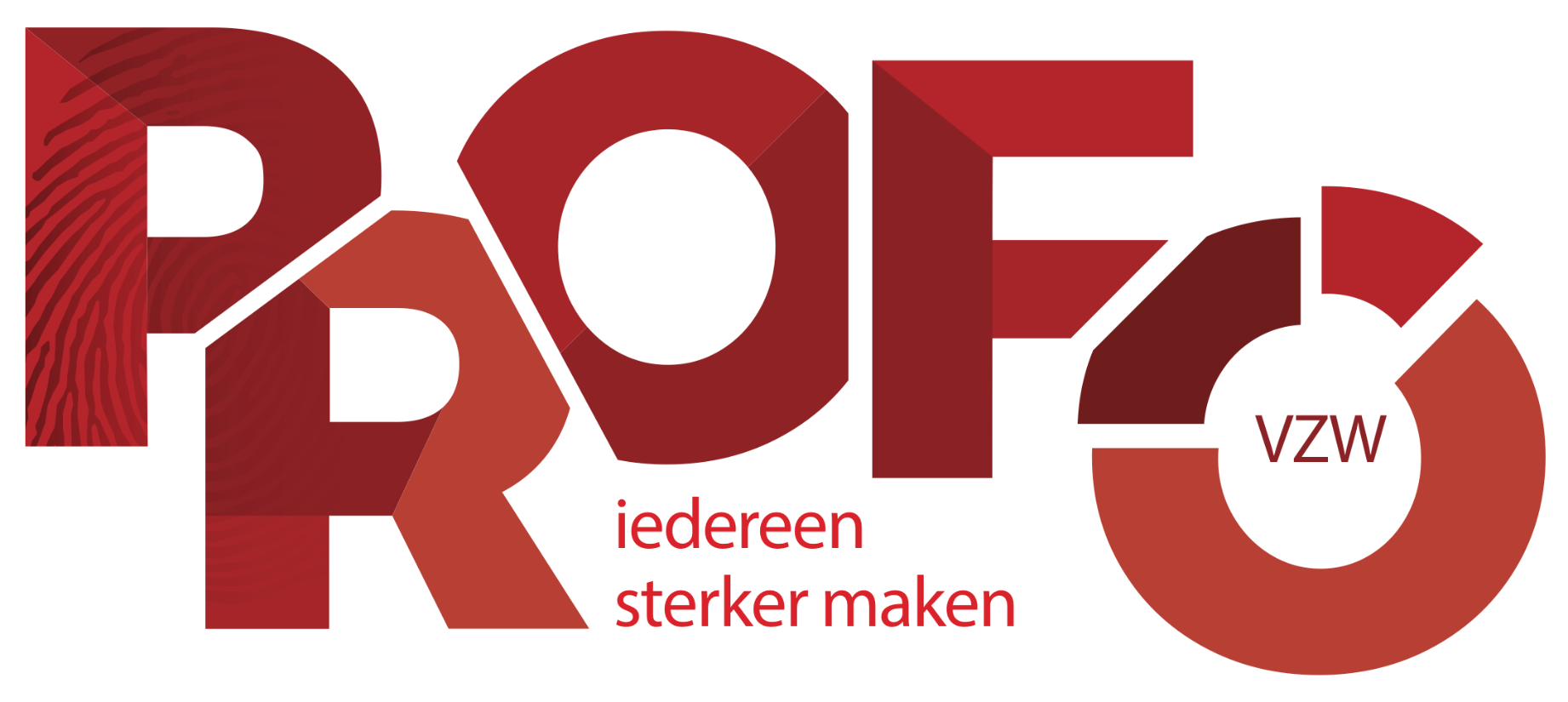 Rots en water draait om zelfregulatie. We gaan samen met de jongere op zoek naar een gebalanceerde levenshouding. 
Hierbij staat de rots symbool voor sterk staan, opkomen voor jezelf en assertiviteit. Water staat voor het vermogen om je aan te passen, mild te zijn en rustiger in het leven te staan.
Deze driedaagse vormingssessie bestaat uit een korte theoretische omkadering en voornamelijk uit ervaringsgerichte oefeningen. Steeds gevolgd door een reflectie in groep om de koppeling naar de dagelijkse realiteit te maken.
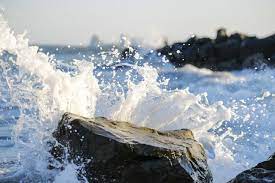 Met deze sessies willen we zowel jongeren die te veel als rots, of juist teveel als water door het leven gaan bereiken. 
Als we dit vertalen naar de schoolse realiteit, denken we aan jongeren die:

Agressief zijn
Vaak vechten
Een kort lontje hebben
Veel weerstand vertonen
Gepest worden
Niet voor zichzelf durven opkomen
Het woord niet durven nemen
Weinig zelfvertrouwen hebben
…
Inschrijving:
Via https://www.meldpuntsi.be/aanmelden
Gelieve in de aanmelding te verwijzen naar ‘Module: Rots & Water van PROFO vzw’. 
Aanmeldingsdeadline: 1 oktober 2024.

Intakegesprekken:
Intake: op 8/10 en 9/10
U wordt door ons gecontacteerd om samen een uur en datum af te spreken
Met jongere, CLB-medewerker, (ouders, leerlingenbegeleider en klasleerkracht)
Module Rots & Water:
Op 14, 15 en 17 oktober
Van 10u tot 14u. 
De jongeren worden om 10u stipt op de locatie verwacht. 
Meenemen: lunch + drinken, sportieve kledij
Locatie word nog meegedeeld vanaf dat de boeking van de zaal vastligt (u krijgt hierover meer info tegen september).

Opvolging/terugkoppeling leerlingen:
Evaluatie: op 21 en 24 oktober.
U wordt door ons gecontacteerd om samen een uur en datum af te spreken
Met jongere, CLB-medewerker, (ouders, leerlingenbegeleider en klasleerkracht)
Contact
Bij vragen of bedenkingen!
An-katrin Perdieus
an-katrin.perdieus@profo.be
0473 50 25 75

Anka spitst zich vooral toe op het begeleiden van jongeren binnen individuele trajecten. Daarnaast coached ze weerbaarheidstraining en zal ze binnenkort een opleiding kliminstructeur volgen om ervaringsgericht te kunnen werken met jongeren.
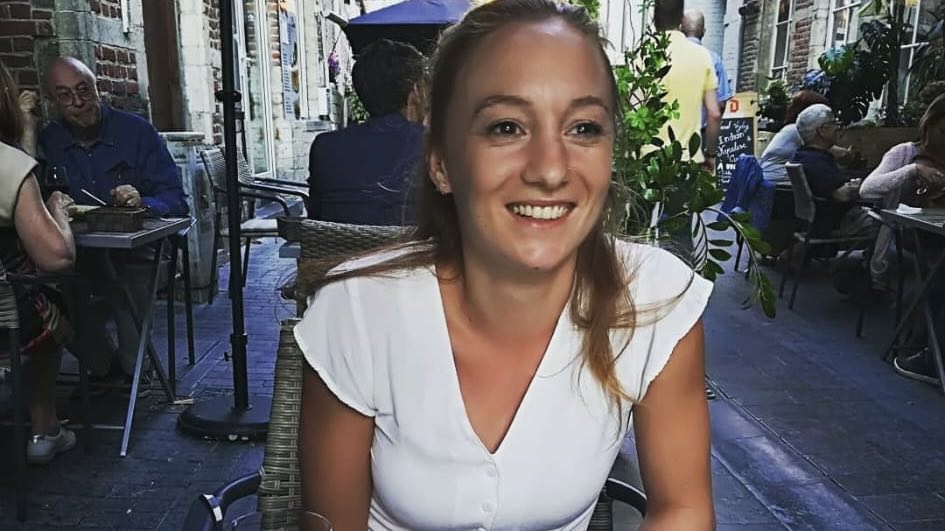